«ФИНАНСОВЫЙ ГЕНИЙ»
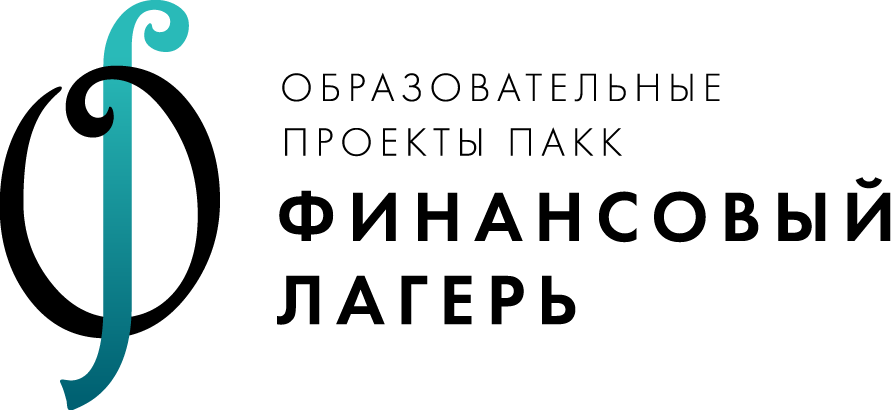 Интеллектуальное шоу
1
ПРАВИЛА ИНТЕЛЛЕКТУАЛЬНОГО ШОУ
Команды совещаются в чатах (или по аудиосвязи) в своих мини-группах

Ответы пишутся в общий чат только по команде ведущего

По итогам каждого раунда начисляются баллы

Подсказки запрещены. Команды не должны подсказывать друг другу или искать ответы на вопросы в интернете
2
РАУНД №1
ВИКТОРИНА
3
ВИКТОРИНА
Вопрос №1
Это стимулирует нас покупать больше, чем нужно. Но с другой стороны информирует нас о разных свойствах товаров. Что это?
4
ВИКТОРИНА
Вопрос №1
Это стимулирует нас покупать больше, чем нужно. Но с другой стороны информирует нас о разных свойствах товаров. Что это? 
Ответ: РЕКЛАМА
5
ВИКТОРИНА
Вопрос №2
С какого возраста молодые люди могут официально работать полный рабочий день?
6
ВИКТОРИНА
Вопрос №2
С какого возраста молодые люди могут официально работать полный рабочий день?
Ответ: 18 ЛЕТ
7
ВИКТОРИНА
Вопрос №3
Деньги, используемые для оплаты покупок в интернете, или деньги на банковской карте или счете мобильного телефона, что это?
8
ВИКТОРИНА
Вопрос №3
Деньги, используемые для оплаты покупок в интернете, или деньги на банковской карте или счете мобильного телефона, что это? 
Ответ: ЭЛЕКТРОННЫЕ ДЕНЬГИ
9
ВИКТОРИНА
Вопрос №4
Какую информацию вам нужно знать, чтобы снять деньги с банковской карты в банкомате?
10
ВИКТОРИНА
Вопрос №4
Какую информацию вам нужно знать, чтобы снять деньги с банковской карты в банкомате? 
Ответ: ПИН-код
11
ВИКТОРИНА
Вопрос №5
Как называется массовая рассылка нежелательной почты, писем с рекламным текстом или смс с просьбой перейти по ссылке?
12
ВИКТОРИНА
Вопрос №5
Как называется массовая рассылка нежелательной почты, писем с рекламным текстом или смс с просьбой перейти по ссылке?
Ответ: СПАМ
13
РАУНД №2
ПОДОЗРИТЕЛЬНАЯ 
ИСТОРИЯ
14
ПОДОЗРИТЕЛЬНАЯ ИСТОРИЯ
Вопрос №1
Поликарп Поликарпычу пришло следующее сообщение: «Уважаемый клиент! В компьютерной системе банка произошел технический сбой. Для восстановления денег на счете, пожалуйста, подтвердите ваши данные путем ввода PIN-кода по ссылке smelkrolik.bank-online.ru. С уважением, банк «Смелый кролик»». Что делать?

Не предоставлять PIN-код, банк не может его запрашивать, это мошенники
Проверить адрес ссылки: если ссылка совпадает с адресом вашего банка, то ввести PIN-код
Позвонить по номеру, с которого отправлено сообщение, и уточнить информацию
15
ПОДОЗРИТЕЛЬНАЯ ИСТОРИЯ
Вопрос №1
Поликарп Поликарпычу пришло следующее сообщение: «Уважаемый клиент! В компьютерной системе банка произошел технический сбой. Для восстановления денег на счете, пожалуйста, подтвердите ваши данные путем ввода PIN-кода по ссылке smelkrolik.bank-online.ru. С уважением, банк «Смелый кролик»». Что делать?

Не предоставлять PIN-код, банк не может его запрашивать, это мошенники
Проверить адрес ссылки: если ссылка совпадает с адресом вашего банка, то ввести PIN-код
Позвонить по номеру, с которого отправлено сообщение, и уточнить информацию
16
ПОДОЗРИТЕЛЬНАЯ ИСТОРИЯ
Вопрос №2
Стоит ли Поликарпу Поликарпычу снимать деньги в этом банкомате?


Да, все, что находится в здании банка безопасно
Нужно подергать накладку: если не снимается, значит, все хорошо
Нет, на банкоматах не должно быть никаких накладок
17
ПОДОЗРИТЕЛЬНАЯ ИСТОРИЯ
Вопрос №2
Стоит ли Поликарпу Поликарпычу снимать деньги в этом банкомате?


Да, все, что находится в здании банка безопасно
Нужно подергать накладку: если не снимается, значит, все хорошо
Нет, на банкоматах не должно быть никаких накладок
18
ПОДОЗРИТЕЛЬНАЯ ИСТОРИЯ
Вопрос №3
Стоит ли воспользоваться предложением этого интернет-магазина?


Нет, нельзя вводить данные своей карты в интернете – это слишком опасно
Нет, можно вводить все, кроме CVV-кода, этот сайт точно принадлежит мошенникам
Да, если сайт в адрес начинается с букв https, это означает безопасное соединение
19
ПОДОЗРИТЕЛЬНАЯ ИСТОРИЯ
Вопрос №3
Стоит ли воспользоваться предложением этого интернет-магазина?


Нет, нельзя вводить данные своей карты в интернете – это слишком опасно
Нет, можно вводить все, кроме CVV-кода, этот сайт точно принадлежит мошенникам
Да, если сайт в адрес начинается с букв https, это означает безопасное соединение
20
ПОДОЗРИТЕЛЬНАЯ ИСТОРИЯ
Вопрос №4
Поликарп Поликарпыч обнаружил пропажу банковской карты. Что ему следует сейчас сделать? 

Вернуться и поискать, у него настроено SMS-оповещение, пока никаких сообщений о том, что деньги были сняты, ему не приходило, а, значит, картой никто не воспользовался. 
Позвонить в банк и заблокировать карту. 
Вернуться  и поискать, ничего страшного не произойдет, так как у него карта с чипом и требует ввода PIN-кода каждый раз, можно не переживать, что кто-то снимет с нее деньги.
21
ПОДОЗРИТЕЛЬНАЯ ИСТОРИЯ
Вопрос №4
Поликарп Поликарпыч обнаружил пропажу банковской карты. Что ему следует сейчас сделать? 


Вернуться домой и поискать, у него настроено SMS-оповещение, пока никаких сообщений о том, что деньги были сняты, ему не приходило, а, значит, картой никто не воспользовался. 
Позвонить в банк и заблокировать карту. 
Вернуться домой и поискать, ничего страшного не произойдет, так как у него карта с чипом и требует ввода PIN-кода каждый раз, можно не переживать, что кто-то снимет с нее деньги.
22
ПОДОЗРИТЕЛЬНАЯ ИСТОРИЯ
Вопрос №5
Поликарп Поликарпычу позвонили, назвавшись представителем банка, и предложили улучшить обслуживание в интернет-банке. Его попросили сообщить код подтверждения для входа в интернет-банк. Что ему следует сделать?


Сообщить код подтверждения, телефон и карта у него на руках – нет ничего подозрительного.
Сказать, что он лично перезвонит в банк, а затем действительно перезвонить и сообщить о факте такого звонка.
Сказать, что он не помнит код, и рассказать всю историю, приключившуюся с ним за сегодняшний день.
23
ПОДОЗРИТЕЛЬНАЯ ИСТОРИЯ
Вопрос №5
Поликарп Поликарпычу позвонили, назвавшись представителем банка, и предложили улучшить обслуживание в интернет-банке. Его попросили сообщить код подтверждения для входа в интернет-банк. Что ему следует сделать?

Сообщить код подтверждения, телефон и карта у него на руках – нет ничего подозрительного.
Сказать, что он лично перезвонит в банк, а затем действительно перезвонить и сообщить о факте такого звонка.
Сказать, что он не помнит код, и рассказать всю историю, приключившуюся с ним за сегодняшний день.
24
РАУНД №3
ПРАВДА 
ИЛИ ЛОЖЬ
25
ПРАВДА ИЛИ ЛОЖЬ
Суждение №1
Бизнес всегда приносит больший доход, по сравнению с наемным трудом.
26
ПРАВДА ИЛИ ЛОЖЬ
Суждение №1
Бизнес всегда приносит больший доход, по сравнению с наемным трудом.
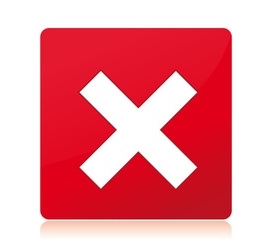 27
ПРАВДА ИЛИ ЛОЖЬ
Суждение №2
Получение денег в долг является доходом.
28
ПРАВДА ИЛИ ЛОЖЬ
Суждение №2
Получение денег в долг является доходом.
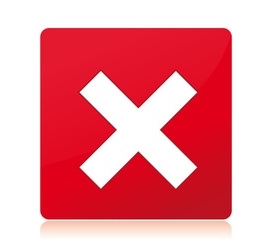 29
ПРАВДА ИЛИ ЛОЖЬ
Суждение №3
Скидки и рекламные акции – приемы, которые могут спровоцировать лишние траты.
30
ПРАВДА ИЛИ ЛОЖЬ
Суждение №3
Скидки и рекламные акции – приемы, которые могут спровоцировать лишние траты.
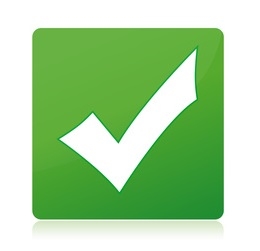 31
ПРАВДА ИЛИ ЛОЖЬ
Суждение №4
Банковскую карту подросток может завести с 14 лет.
32
ПРАВДА ИЛИ ЛОЖЬ
Суждение №4
Банковскую карту подросток может завести с 14 лет.
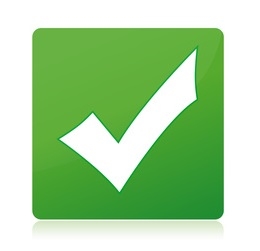 33
ПРАВДА ИЛИ ЛОЖЬ
Суждение №5
Бизнес начинается с идеи о том, что может сделать предприниматель, что удовлетворить реально существующие потребности людей.
34
ПРАВДА ИЛИ ЛОЖЬ
Суждение №5
Бизнес начинается с идеи о том, что может сделать предприниматель, что удовлетворить реально существующие потребности людей.
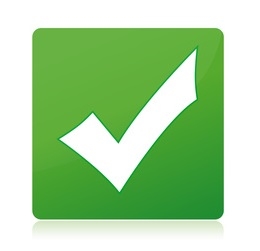 35
РАУНД №4
ПОЕЗДКА В СОЧИ
36
ПОЕЗДКА В СОЧИ
Задача №1 БИЛЕТЫ НА ПОЕЗД
Рассчитайте стоимость всех вариантов билетов на поезд до Сочи для семьи из 3 человек.
37
ПОЕЗДКА В СОЧИ
Задача №1 БИЛЕТЫ НА ПОЕЗД
Рассчитайте стоимость всех вариантов билетов на поезд до Сочи.
38
ПОЕЗДКА В СОЧИ
Задача №2 ВЫБОР ОТЕЛЯ
Сравните наиболее дешевый и наиболее удобный c точки зрения размещения в номере варианты отеля на 12 дней, при условии раннего бронирования.
39
ПОЕЗДКА В СОЧИ
Задача №2 ВЫБОР ОТЕЛЯ
Сравните наиболее дешевый и наиболее удобный c точки зрения размещения в номере варианты отеля на 12 дней, при условии раннего бронирования.
40
ПОЕЗДКА В СОЧИ
Задача №3 ЭКСКУРСИОННОЕ ОБСЛУЖИВАНИЕ
Вы хотите посетить парк "Ривьера", в котором  есть пять аттракционов: карусель, колесо обозрения, автодром, «Ромашка» и «Весёлый тир». В кассах продаётся шесть видов билетов, каждый из которых позволяет посетить один или два аттракциона.
Родители дали вам на посещение парка 900 рублей. Билеты с какими номерами вы должны купить, чтобы посетить все пять аттракционов?
41